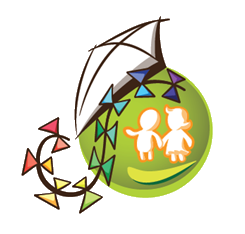 Budapest Főváros XIII. kerületi Önkormányzat Egyesített Óvoda
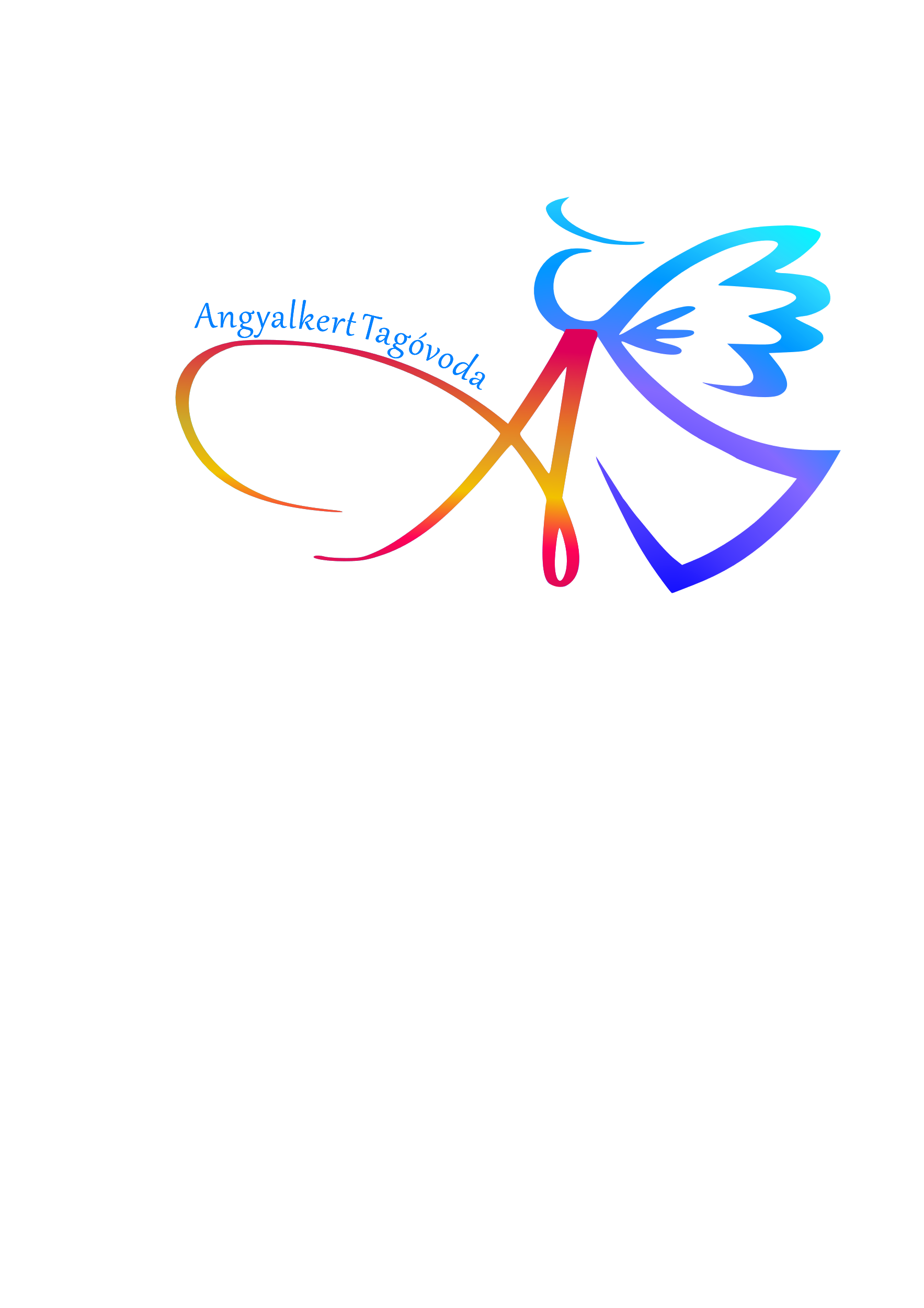 Angyalkert Tagóvodája
Óvodánkról
120 éves műemléképület, az első budapesti óvodák egyike

2008-ban teljeskörű belső felújításon esett át

2019 tavasz/nyár: nyílászárók cseréje, UDVARFELÚJÍTÁS

Óvodánk a modern kor elvárásainak és a törvényi előírásoknak megfelelő tárgyi eszközökkel rendelkezik
[Speaker Notes: MEGJEGYZÉS: A dián szereplő képek módosításához jelölje ki, majd törölje a képet. Ezután kattintson a Kép beszúrása ikonra a helyőrzőben a saját képe beszúrásához.]
5 csoport (4 homogén, 1 vegyes csoport)

129 férőhely

2019/2020-as nevelési évben 2 csoportot indítunk:   - szeptembertől: 1 kiscsoportot    - januártól: 1 újabb csoportot (várhatóan az előjegyzett gyermekekből)
[Speaker Notes: MEGJEGYZÉS: A dián szereplő képek módosításához jelölje ki, majd törölje a képet. Ezután kattintson a Kép beszúrása ikonra a helyőrzőben a saját képe beszúrásához.]
Csoportjaink:
Nyuszi
Katica
Pillangó
Vakond
Mackó
[Speaker Notes: MEGJEGYZÉS: A dián szereplő képek módosításához jelölje ki, majd törölje a képet. Ezután kattintson a Kép beszúrása ikonra a helyőrzőben a saját képe beszúrásához.]
Segítő szakemberek
Személyi feltételek
Logopédus 
Pszichológus
Gyógypedagógus
Szociális munkás
11 óvodapedagógus
2 pedagógiai asszisztens
6 dajka
1 kertész-karbantartó
1 óvodatitkár
Sajátosságaink
Nevelőtestületünk és a pedagógiai munkát segítő kollégák már az óvodai befogadás első pillanatától, a gyermekek életkori és egyéni sajátosságait figyelembe véve igyekeznek megvalósítani fő célkitűzésünket:
önálló, alkotó gondolkodásra képes, cselekvő, szociálisan érett gyermeki személyiség alakítása.
Mindezek eléréséhez családias, szeretetteljes óvodai légkörben, élményeken alapuló játékos tapasztalatszerzés által teremtjük meg a lehetőséget óvodásaink számára személyiségük teljes kibontakoztatásához.
Sajátos, a nevelőtestületünk által megfogalmazott kiemelt feladatunk a gyermekek mozgáskultúrájának sokoldalú fejlesztése.
SNI és BTM-es gyermekek fogadása.
Folyamatos eszközfejlesztések
2015 – DIOO
	Digitális Okosjáték
2018- Udvari mászófal és tornatermi mozgásfejlesztő eszköz
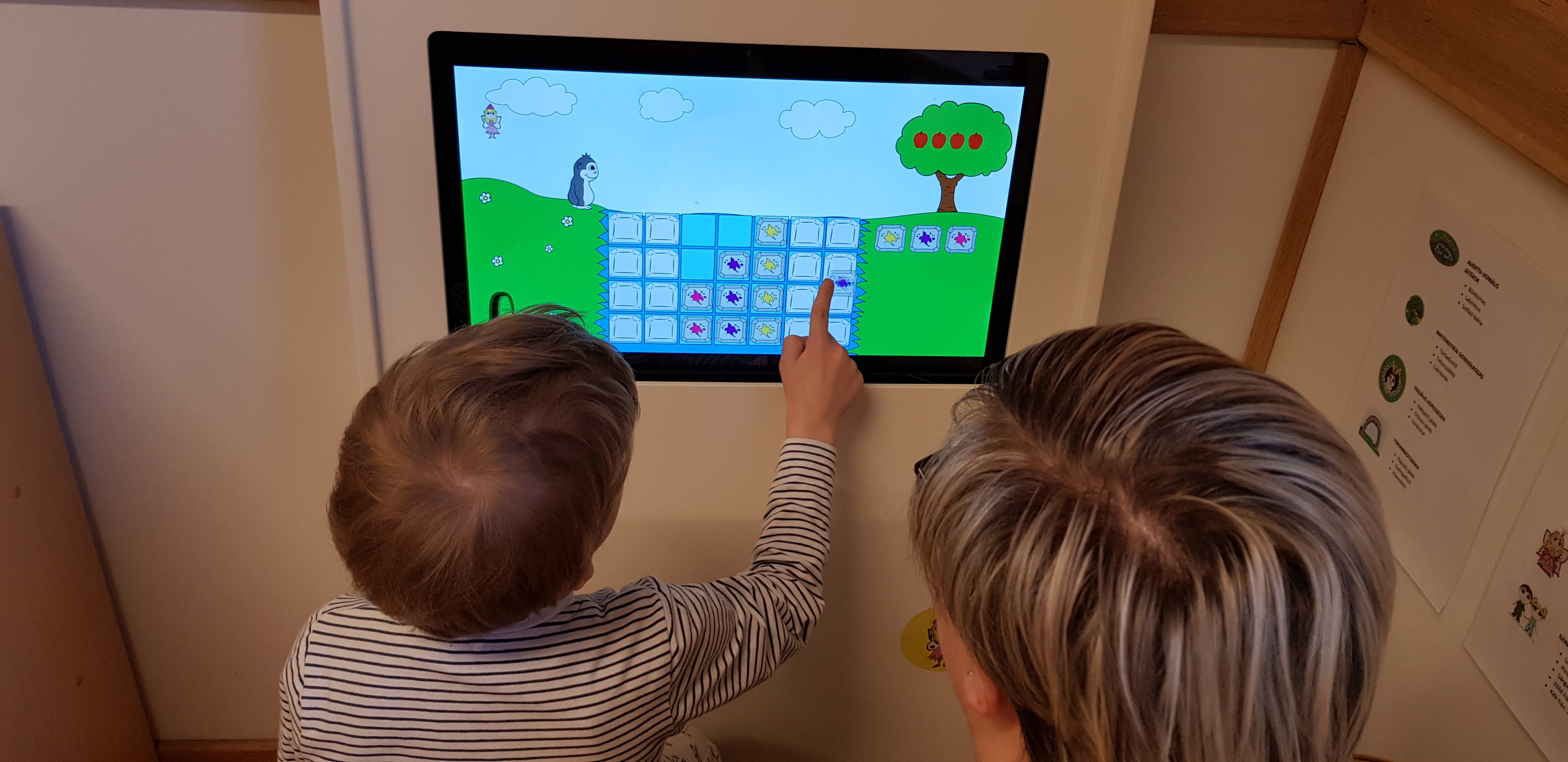 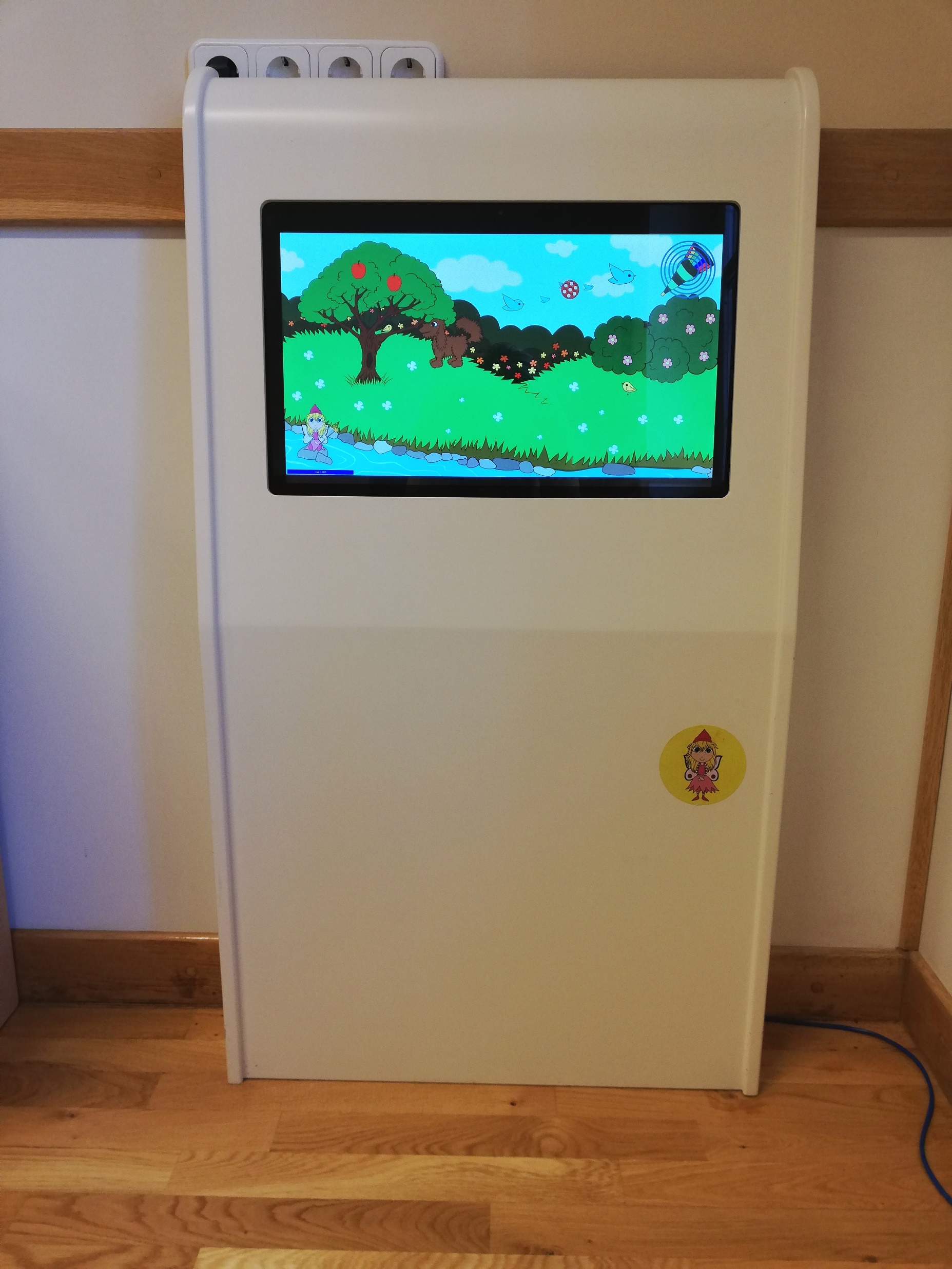 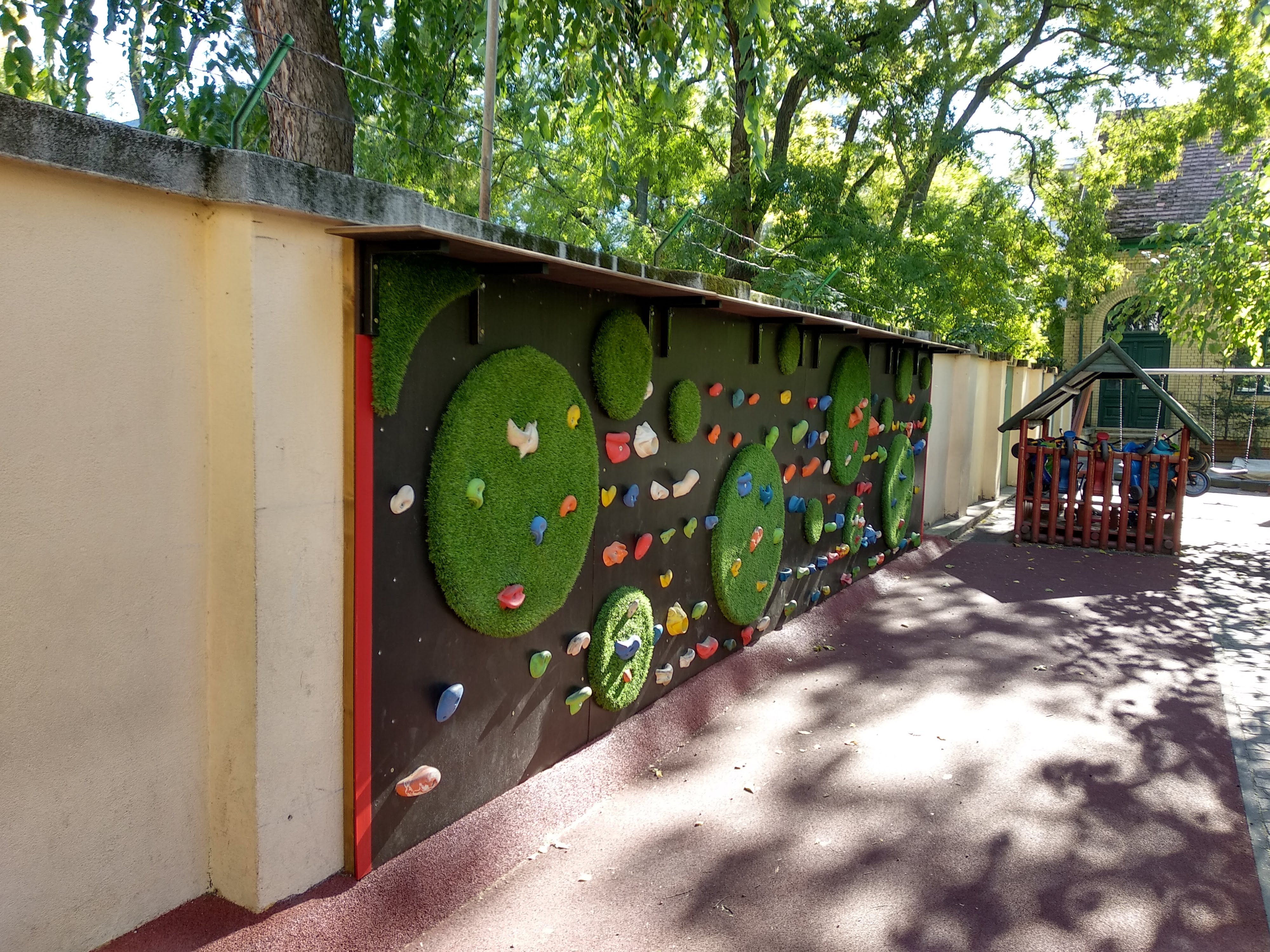 2019  UDVARFELÚJÍTÁS
Udvarfelújítás:
2019 nyarán teljesen megújul játszóudvarunk:
Új gumiburkolat az udvar egész területén
Új játszóeszközök
Műfűvel borított akadálypálya 
Gumiburkolatú, bekerített focipálya
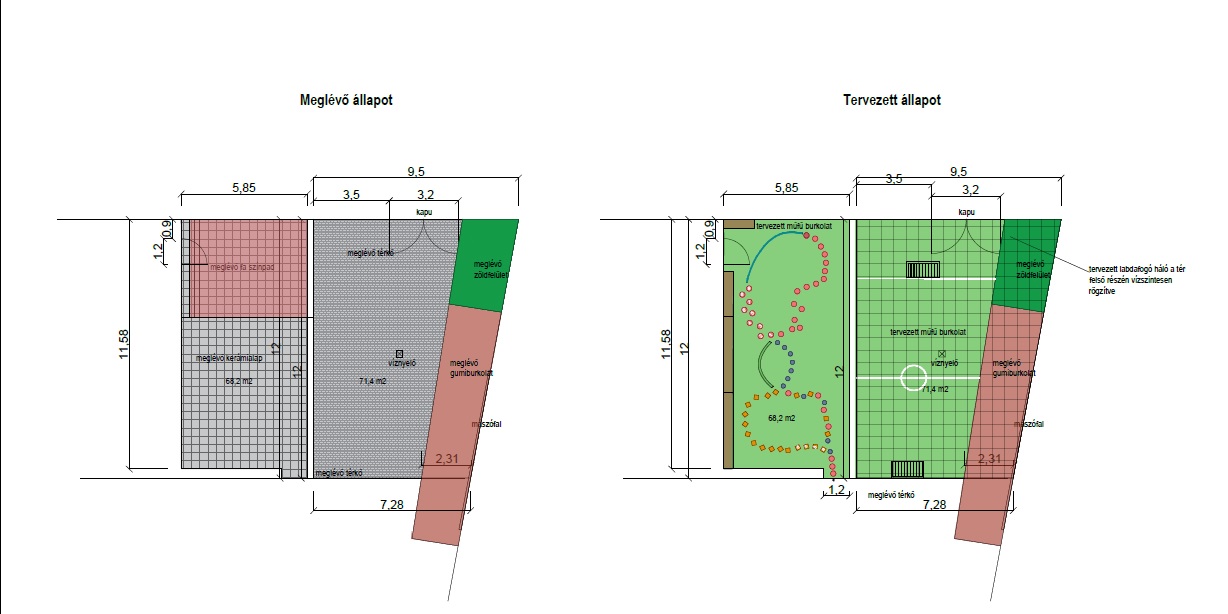 Nyitvatartási idő, napirend:Óvodánk 06.30-17.30-ig tart nyitva, ez idő alatt minden esetben óvodapedagógusok látják el a gyermekek felügyeletét
Napirendünk:
06.30-07.00: Gyülekezés, játék az ügyeletes csoportban
07.00-10.00: Játék, egyéb szabadon választott tevékenység a saját csoportban 
                          Közben:-játékba ágyazott irányított tapasztalatszerzés
                                        -08.00-09.00: folyamatos reggeli étkezés
                                        -külön foglalkozások
                                        -mindennapi szervezett mozgástevékenység
10.00-11.30: Udvari játék, séta, levegőzés
11.30-12.30: Készülődés az ebédhez, ebéd, fogmosás
12.30-15.00: Pihenés
15.00-15.30: Testápolás, uzsonna
15.30-16.30:Játék, egyéb szabadon választott tevékenység a saját csoportban 
16.30-17.30:Játék az ügyeletes csoportban
Étkezés
Napi háromszori étkezés 
Diétás étkezés lehetőségének biztosítása
Mindennapi gyümölcsfogyasztás
Óvoda – család kapcsolata:
Szülői értekezlet évente két alkalommal
Fogadó óra évente két alkalommal ill.igény szerint
Családlátogatás
Nyílt napok
Közös ünnepek (szüreti Zenekuckó, karácsonyi teadélután, húsvéti készülődés, gyermeknap)
Játszódélutánok – „Angyalműhely” havi rendszerességgel
Az óvoda ünnepei, hagyományai
Szüreti hét
Állatok Világnapja
Mikulás
Karácsony
Farsangi hét
Víz Világnapja
Húsvét
Anyák napja
Gyermeknap
Évzáró, ballagás
Kirándulás
Ünnepek, hagyományok
A Tagóvoda egyéb szolgáltatásai
Önköltséges szolgáltatások a középősök és nagycsoportosok számára:
Kézműves foglalkozás
Foci (Bozsik Akadémia)
Angol nyelv
Térítésmentes szolgáltatások a nagy-, középső csoportos gyermekek számára:
Úszás
Hittan
Talajtorna
Francia nyelvű mozgásfejlesztés
Néptánc Tehetségműhely
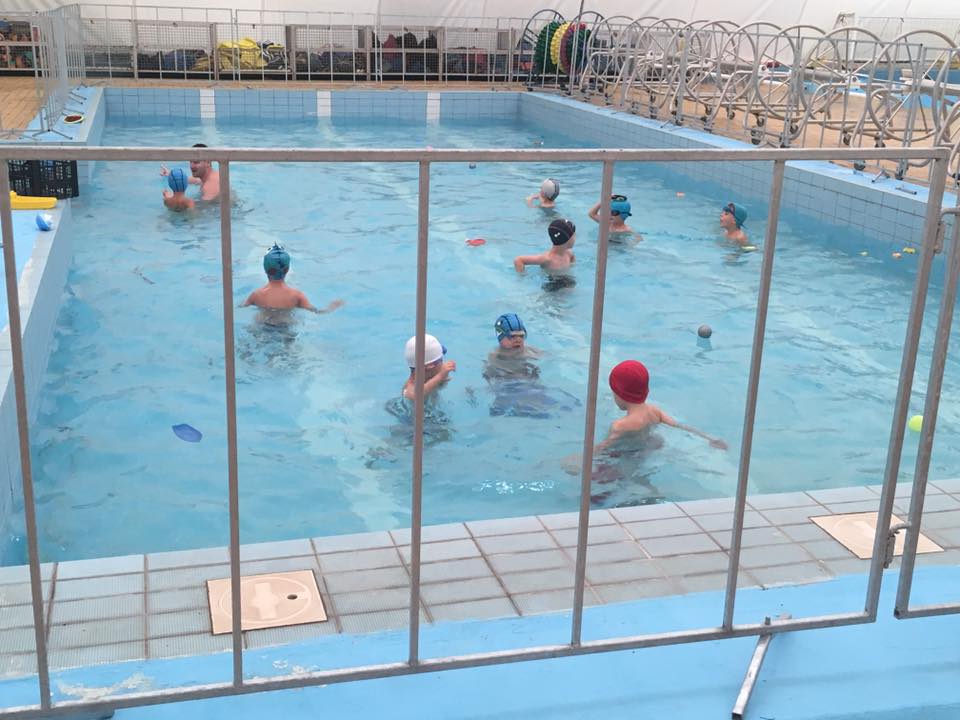 Intézményünkben az óvodai előjegyzés időpontjai:
2019. április 23. kedd 7.00 – 18.00 óra
2019. április 24. szerda 7.00 – 18.00 óra
2019. április 25. csütörtök 13.00 – 18.00 óra
2019. április 26. péntek 7.00 – 13.00 óra.

A jelentkezéseket a kerületi lakóhelyük szerinti körzetes óvodában szükséges megtenniük.
Köszönjük a figyelmet!